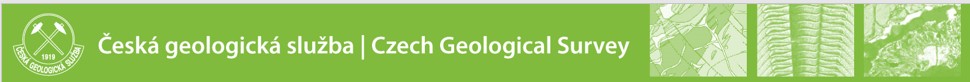 Barrandovský seminář
Chromium(VI) is more toxic than chromium(III): 
			
			reality or myth?
středa 23.3.2022, 10:00Česká geologická služba, Odbor geochemie a laboratoří, Geologická 6, Praha 5Davide A.L. VignatiUniversity of Lorraine and CNRS, Metz, France
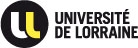 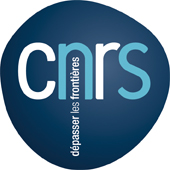 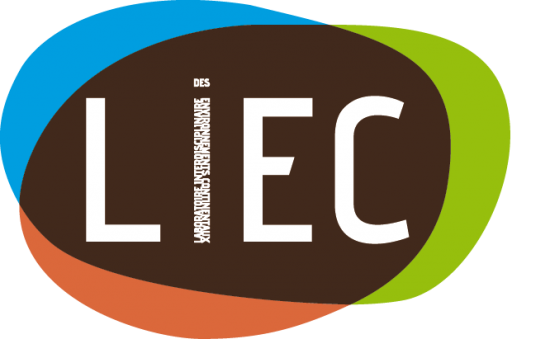